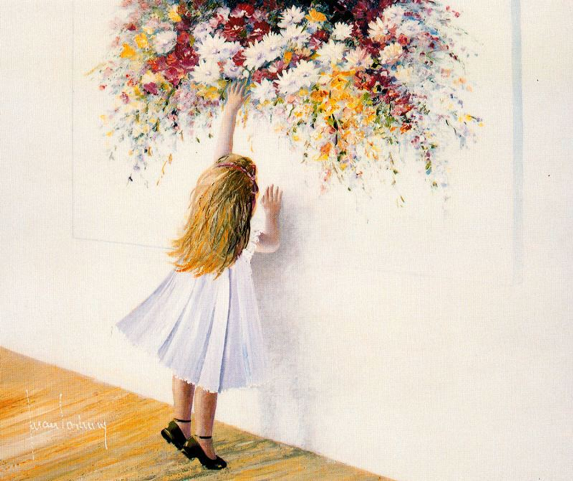 КОРОЛЕВСКИЙ 
ХУДОЖНИК 
ХУАН 
ФОРТУНИ
Виртуальная 
экскурсия 
в художественную 
галерею
Автор:
Ольга Михайловна Степанова
учитель английского языка 
МБОУ «Цивильская СОШ №1 
имени Героя Советского Союза 
М.В. Силантьева»
города Цивильск 
Чувашской Республики

2016
Juan Fortuny was born in Badalona, a small fishing town near to Barcelona, on the 20th of April, 1939.
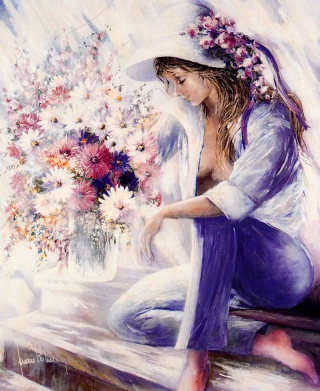 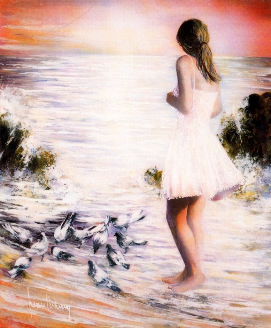 A work of art 
signed by Fortuny 
is,
first and foremost, 
a suite of details, each and every one of witch is of primary importance.
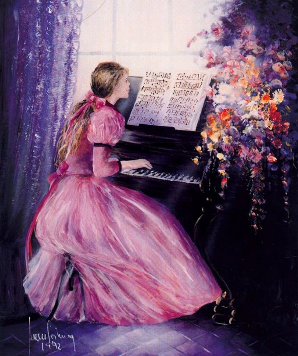 A surprising and outstanding composition, fruit of 
long 
years of experience with 
colours, canvas, techniques, visits 
to 
galleries 
and museums
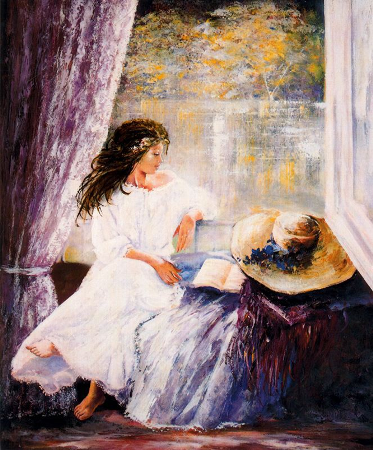 The route that 
leads to Juan Fortuny today takes 
the traveller backwards in 
time, 
to 
his childhood.
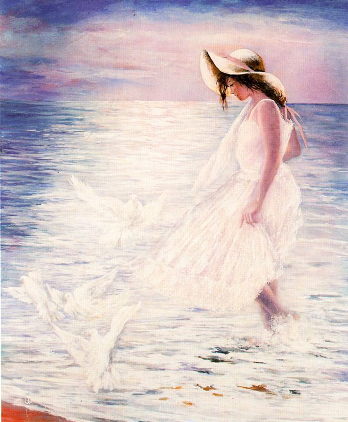 Four 
years later his 
affair 
with drawings, his passion, triumphed and started 
a new career 
as a painter.
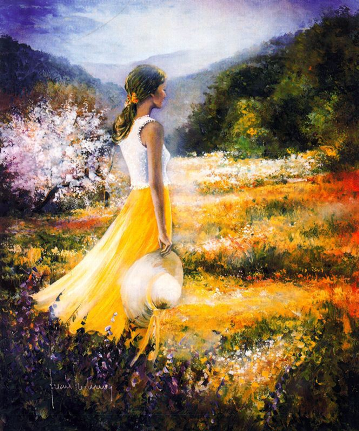 Fortuny’s surrounding world, his private life, like him, is contradictory, passionate. His house reflects on his personality. It can be completely classical, modern or even vanguardist.
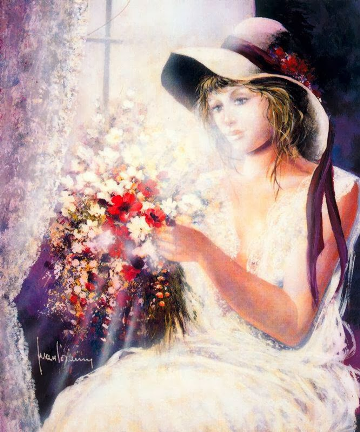 His home, a roomy and stately building dating back to before the Twelfth Century, is close the Montserrat Mountain, a natural park where pines and fir trees predominate.
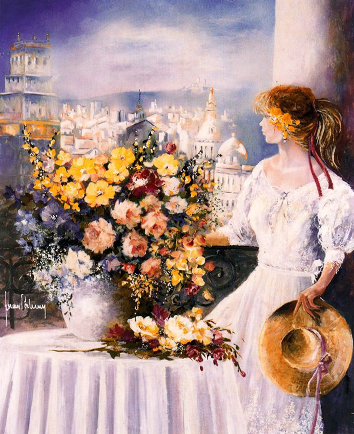 Juan Fortuny lives in constant contact with nature. Realism is a mark of Fortuny’s work. Tidy painting, where the central theme is treated exquisitely, with care, and as if in contrast, there is the background, where the brush and stroke become freer, blending into powerful and intense chromatic abstraction.
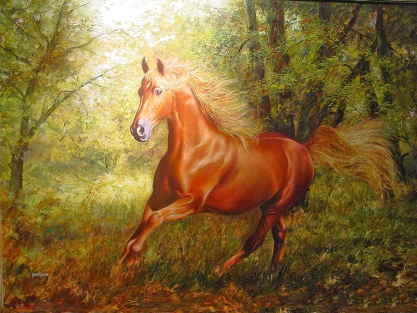 As far as subjects go, he feels equally at ease with a floral as with a figurative subject, with a landscape or with horses, which are his weakness.
Horses galloping, horses peacefully grazing in a corral.
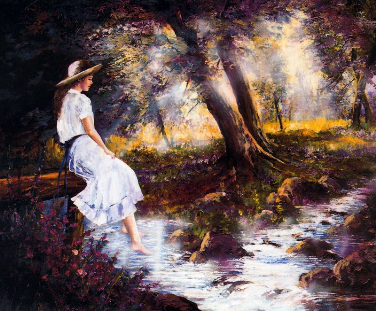 Hope, you enjoyed 
the paintings by Juan Fortuny, 
the official artist of the Spanish Royal Family










You can find some more of his paintings here
http://gallerix.ru/storeroom/700220764/# 
    Welcome!
ИСТОЧНИКИ
Изображения взяты с сайта: 
http://gallerix.ru/storeroom/700220764/#
Использование материалов данного сайта разрешается при указании активной ссылки на  сайт и на правила:
http://gallerix.ru/action/rules/
Текст презентации:
Juan Fortuny ~ Spanish painter. http://www.tuttartpitturasculturapoesiamusica.com/2014/02/Juan-Fortuny.html